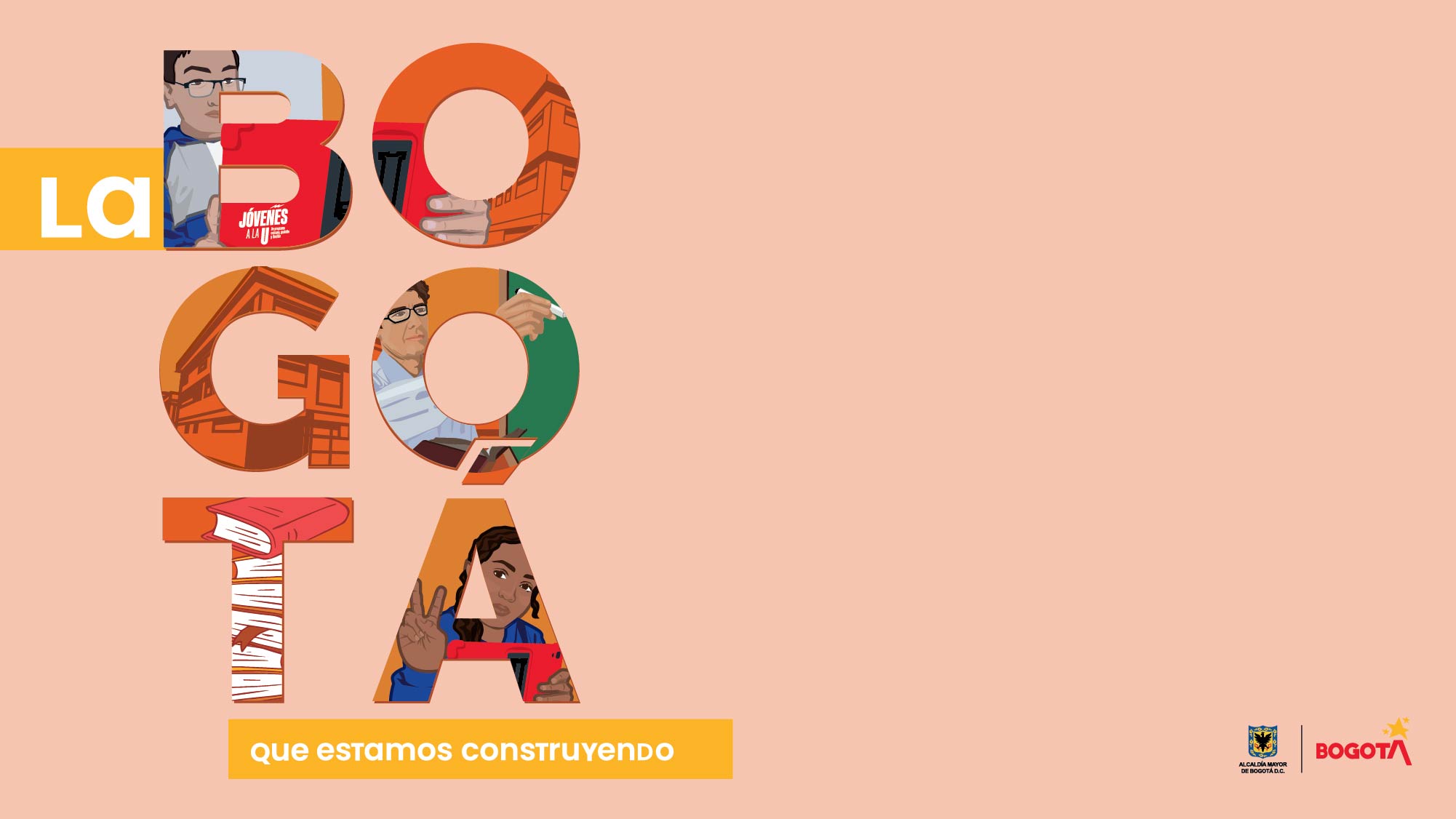 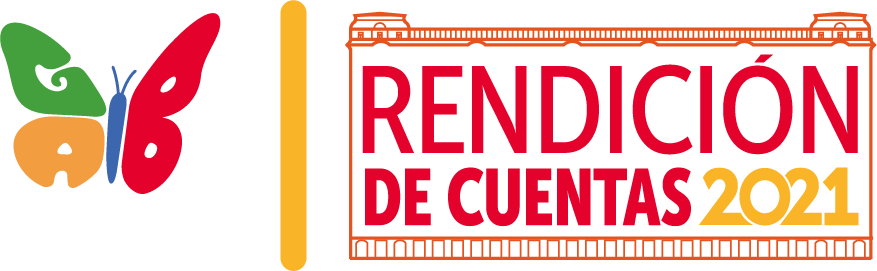 IDEP
Rendición de Cuentas 2021
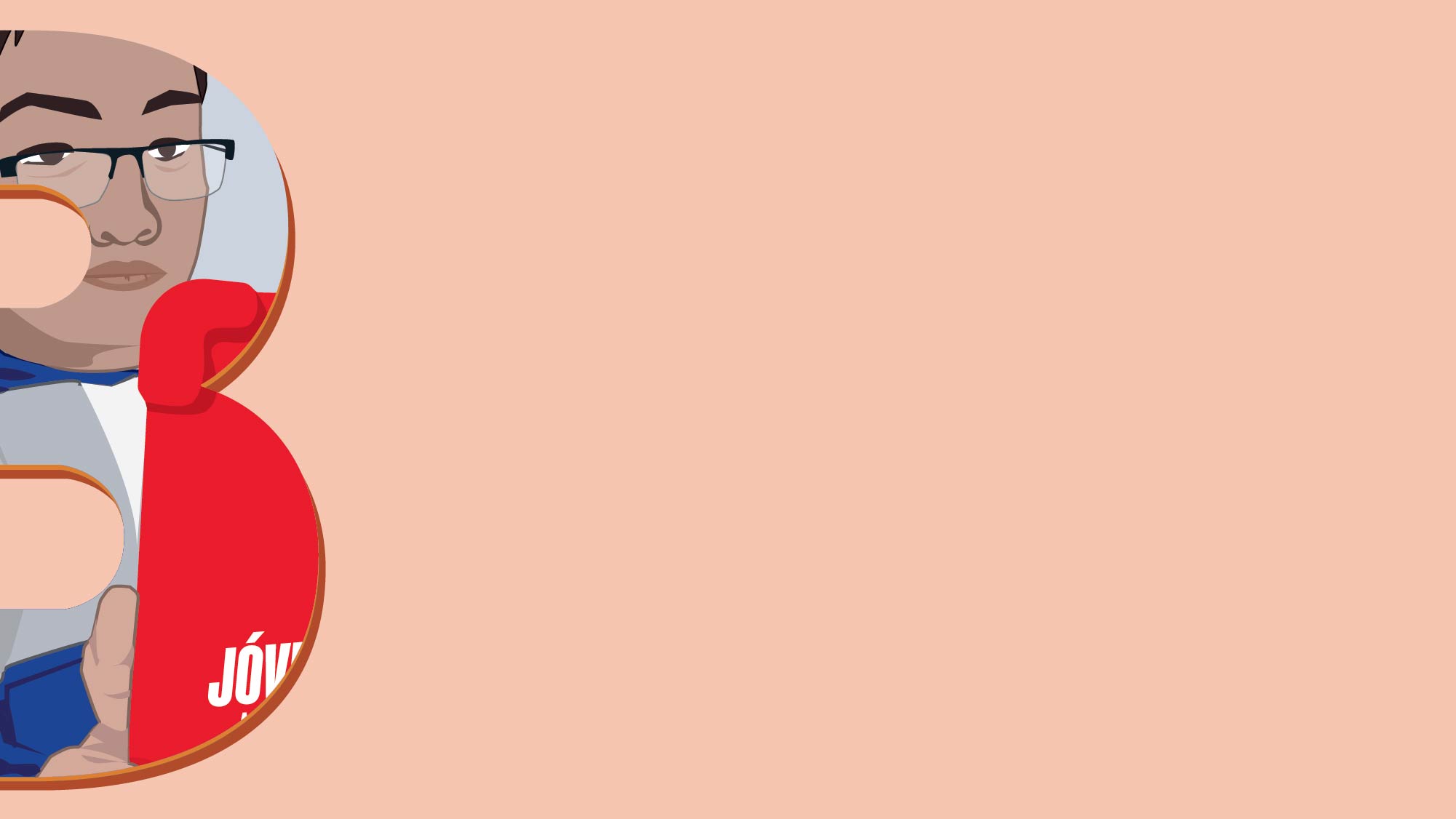 APUESTAS IDEP
Centro de Investigación
Centro de Innovación y Desarrollo Pedagógico
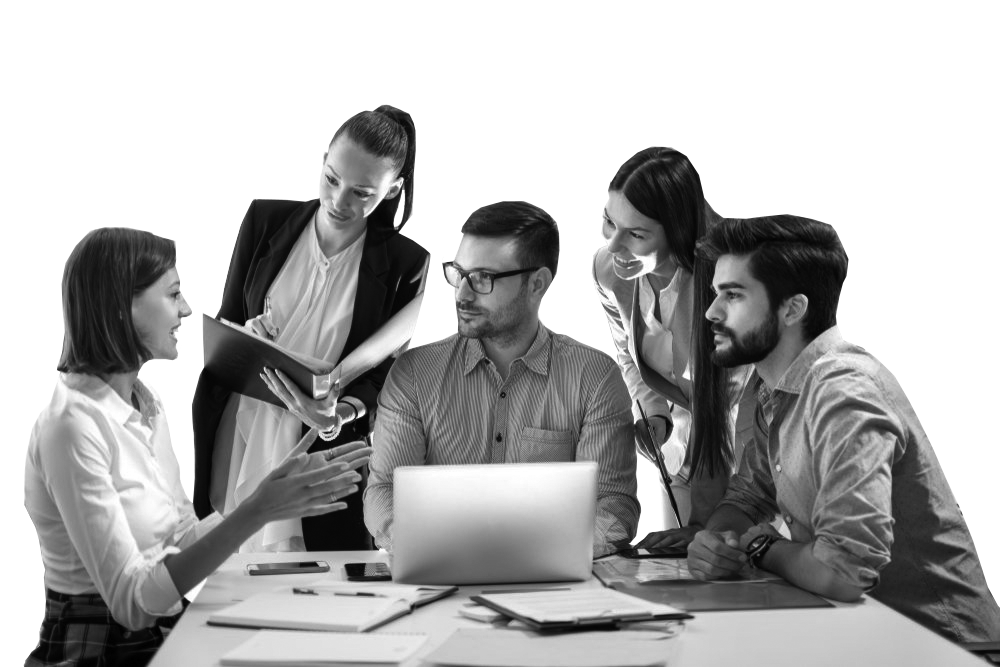 Circular, Socializar y
Comunicar Conocimiento
2
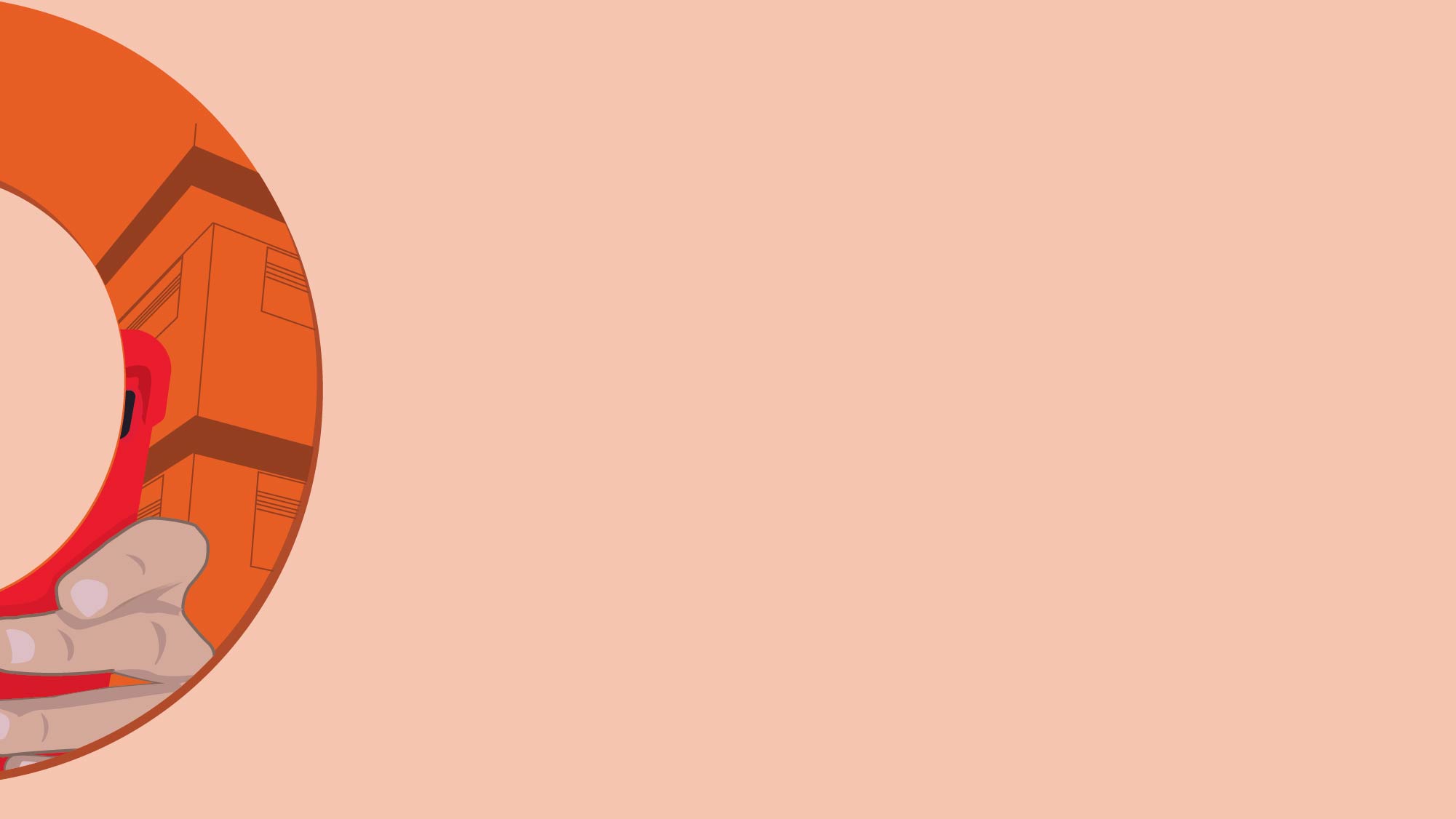 IDEP COMO CENTRO DE INVESTIGACIÓN
1. Modelos Flexibles en Educación 2021
Agenda investigaciones para el seguimiento a la política educativa sectorial
Agenda investigaciones para la transformación pedagógica
2. Corporeidad, técnicas somáticas 
     y socioemocionalidad
Índice del Derecho a la Educación IDE Bogotá
3. Educación, desarrollo integral y 
     jóvenes 2021
2. Educación al Derecho
3. Caracterización Colegios Privados
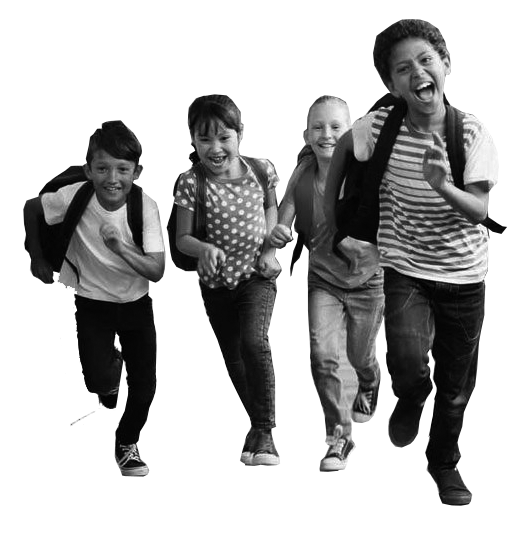 4. Investigación Nuevas Tecnologías,  
    enseñanza, aprendizajes: 
    Profes en acción 2021
5. "Investigación Pedagogías de la 
     memoria 2021"
Aumentar el nivel de transferencia del conocimiento producido por el IDEP
2.  Reconocimiento del IDEP en el SNCTI
1. IDEP en la red del conocimiento
20 Grupos Investigación de Maestros de Colegios Distritales
2 Grupos Investigación  con personal del IDEP
9 Convenios con Universidades
5 Convenios con Entidades Gubernamentales
3 Convenios con Entidades Internacionales
registrados ante MINCIENCIAS
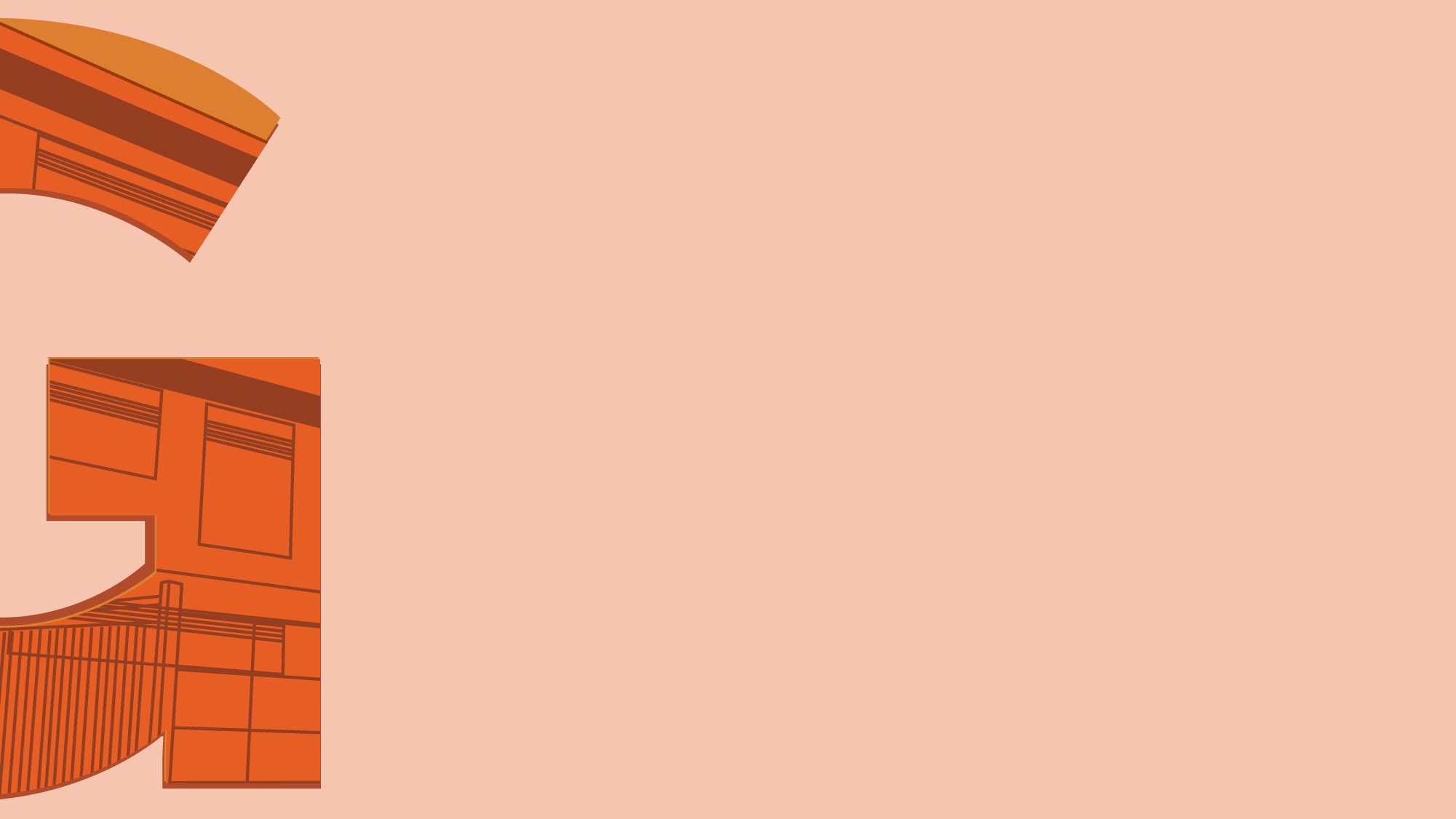 IDEP COMO CENTRO DE INNOVACIÓN 
Y DESARROLLO PEDAGÓGICO
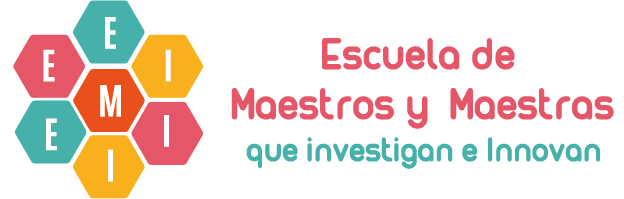 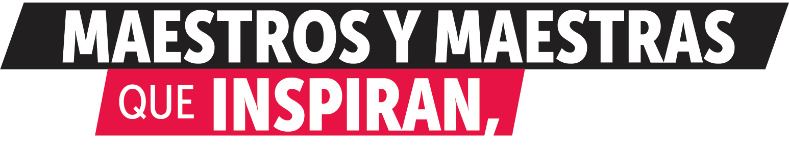 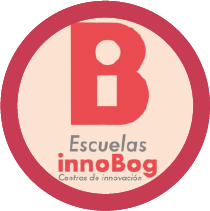 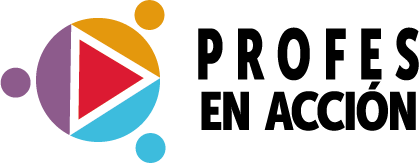 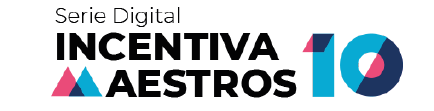 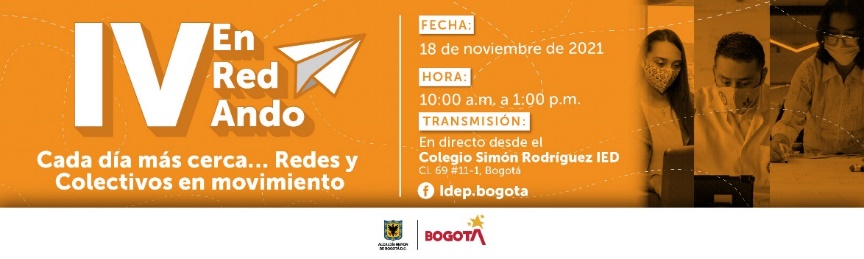 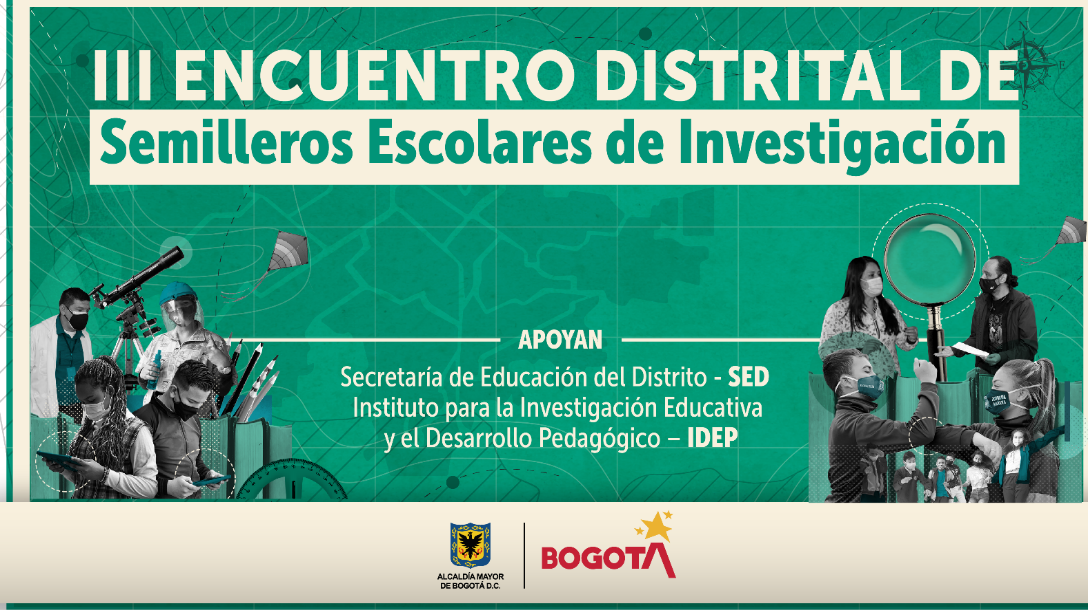 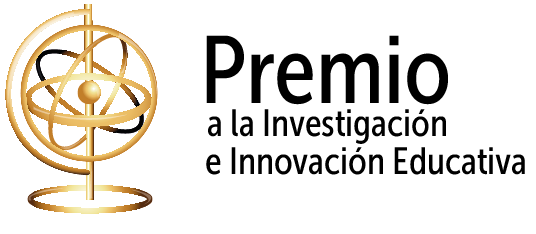 IDEP CIRCULA, SOCIALIZA Y COMUNICA CONOCIMIENTO
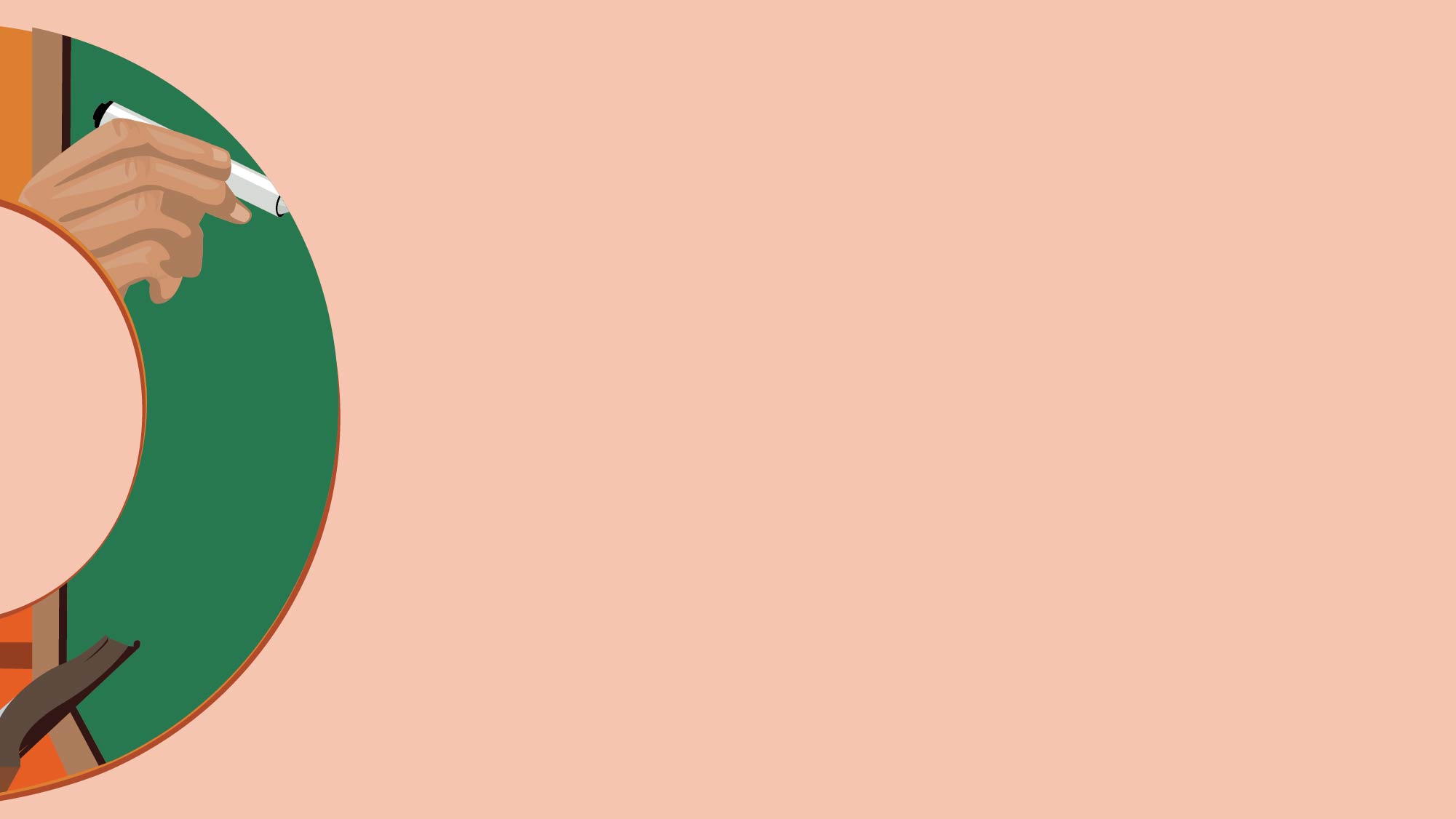 96  Eventos académicos vía streaming y 2 pódcast
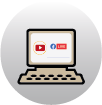 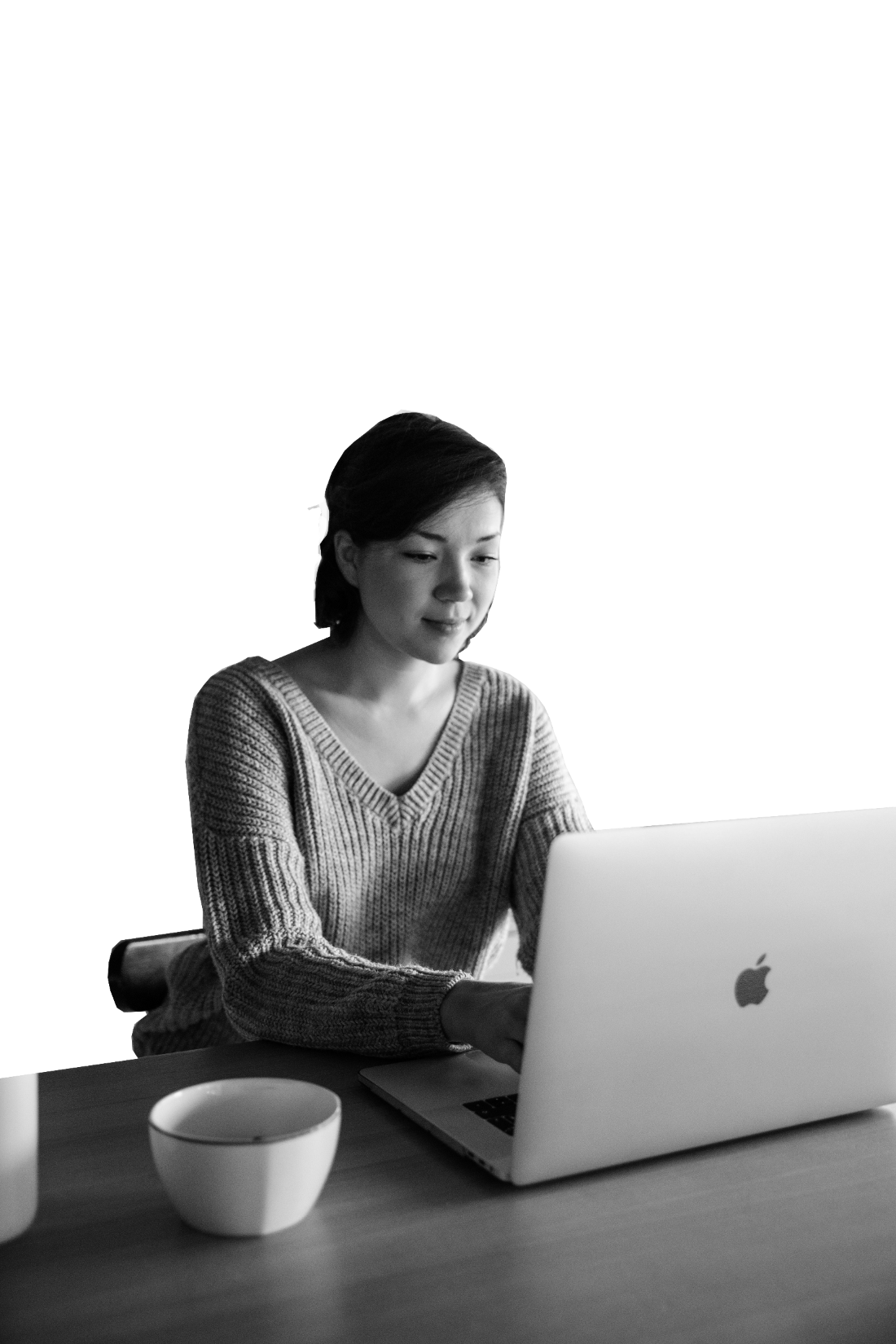 79  Publicaciones
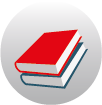 846.190  Visualizaciones de contenidos en el Centro de Recursos para la Investigación e Innovación Educativa - CRIIE
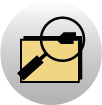 26  Convocatorias para docentes e investigadores
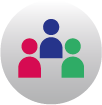 4  Magazines Aula Urbana
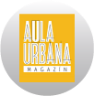 2  Revistas indexadas Educación y Ciudad
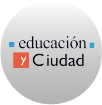 90  termómetros de la educación
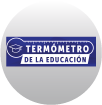 7  Notas de política pública
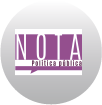 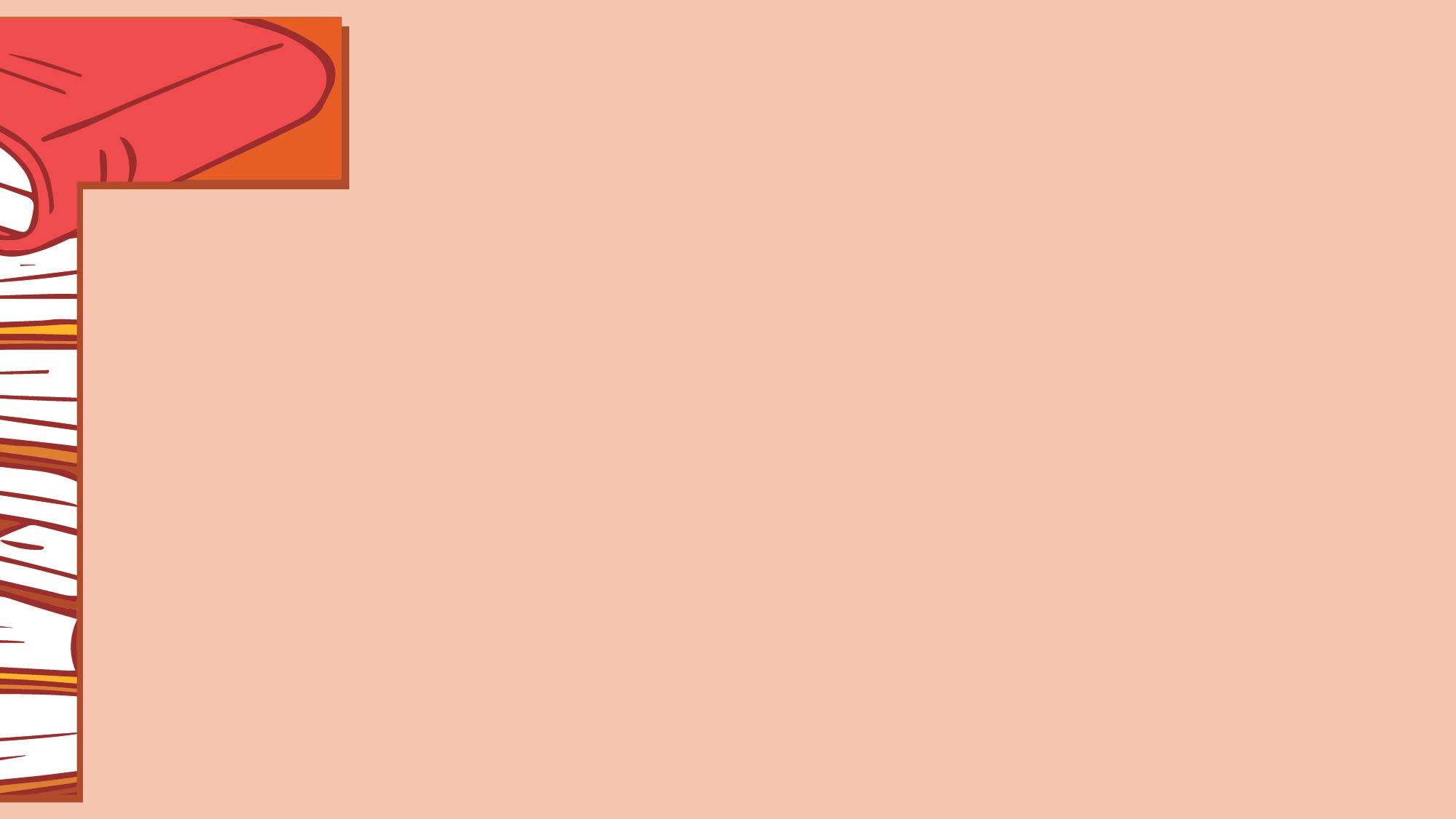 “MAESTRAS Y MAESTROS QUE INSPIRAN, INVESTIGAN E INNOVAN TRANSFORMANDO LA EDUCACIÓN”
845 Maestros y Maestras  participantes de la estrategia articulada de promoción y apoyo a colectivos, redes, y docentes investigadores e innovadores
1.161 Maestros y Maestras participantes de la estrategia de desarrollo pedagógico permanente y situada, para la investigación, la innovación y la sistematización de las prácticas con enfoque territorial
578 Maestros y Maestras en programas de desarrollo pedagógico para la transformación educativa
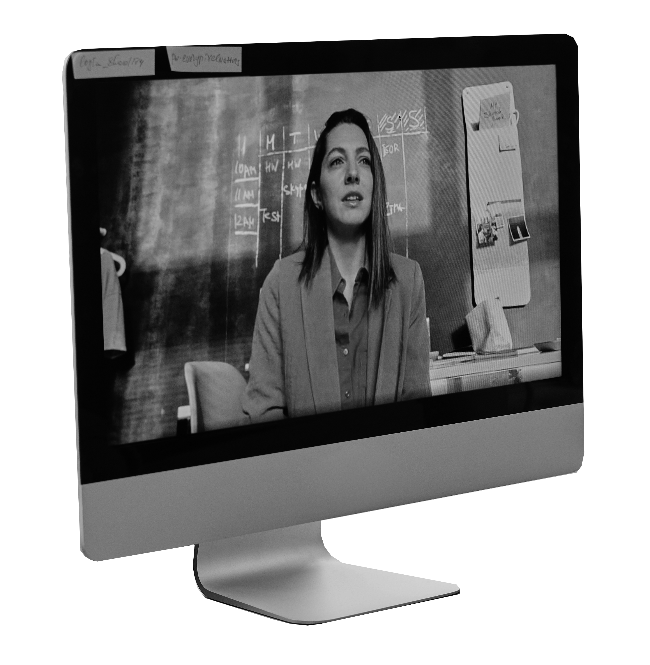 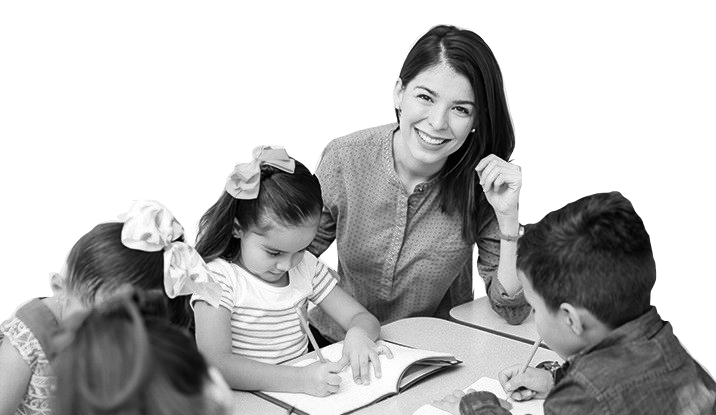 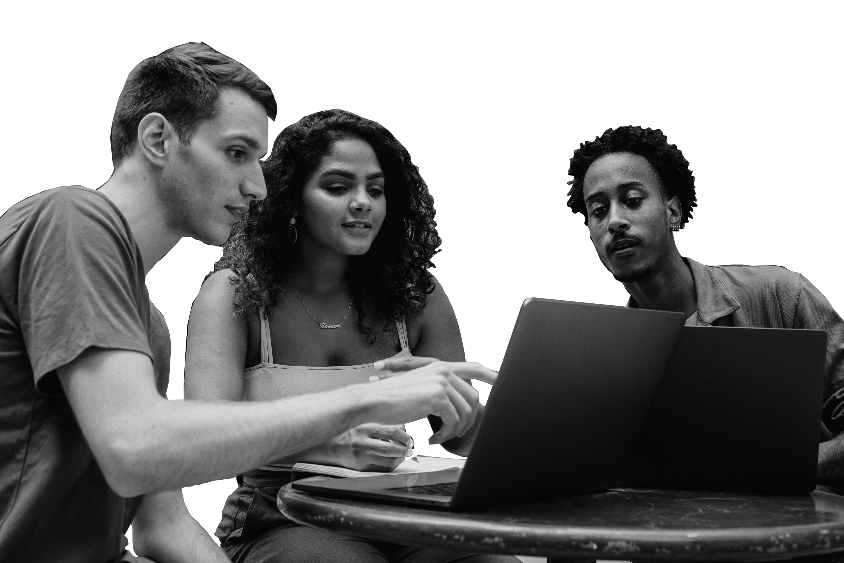 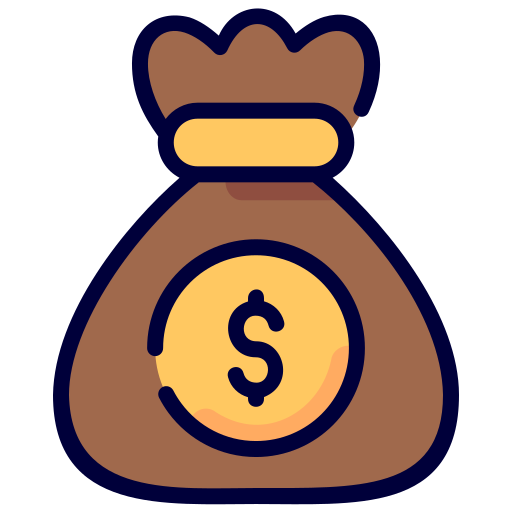 Inversión 2021 $5.484 millones
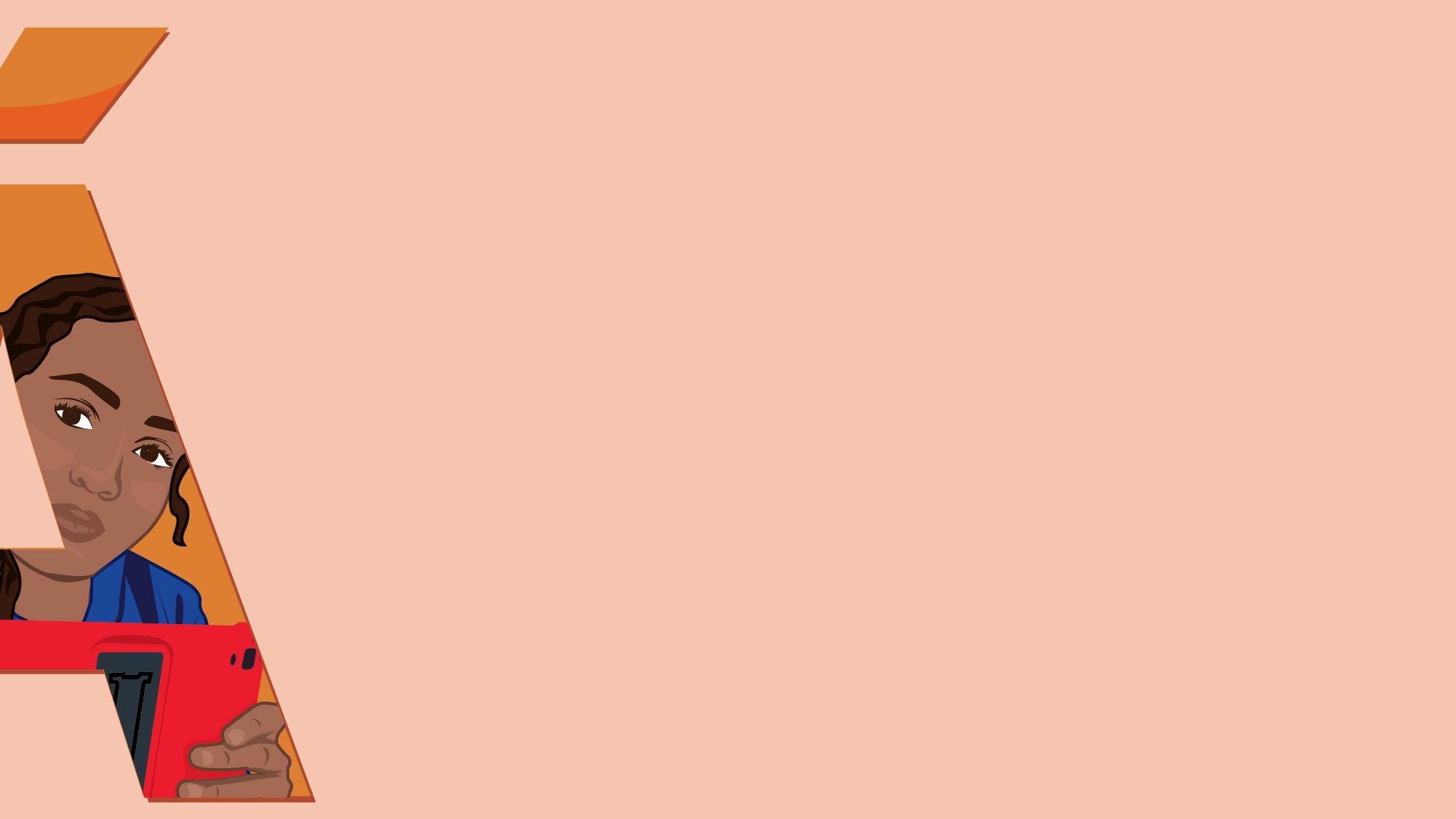 GRACIAS